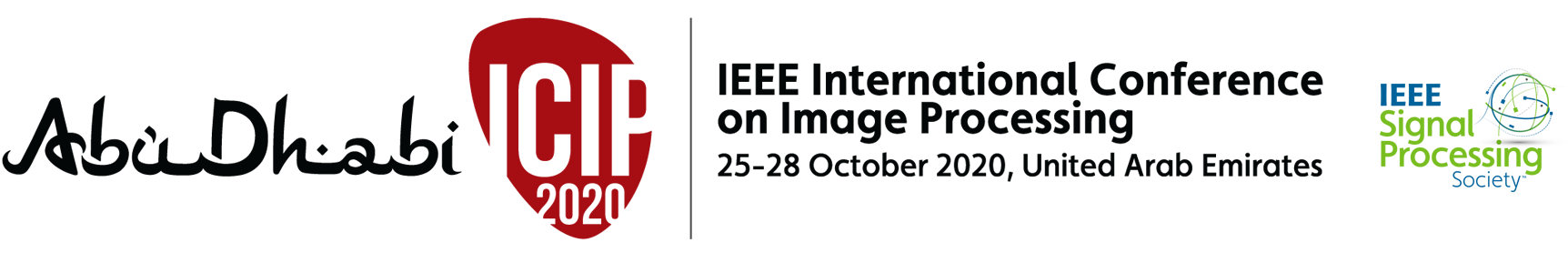 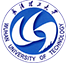 Pose Guided Person Image Generation Based on Pose Skeleton Sequence and 3D Convolution
Wenbin Zhao, Qing Xie, Yanchun Ma, Yongjian Liu, and Shengwu Xiong
School of Computer Science and Technology, Wuhan University of Technology
01      Background
Image synthesis
It has a wide range of applications: image generation from a piece of text, image restoration, super-resolution, etc.
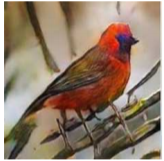 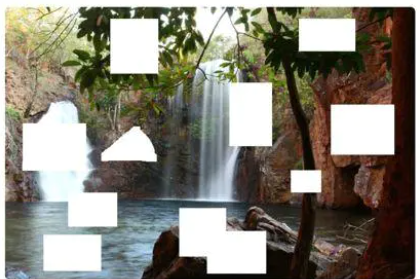 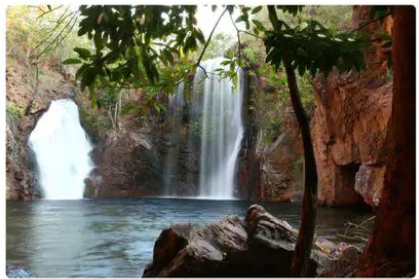 This bird is red and brown in color, with a stubby beak.
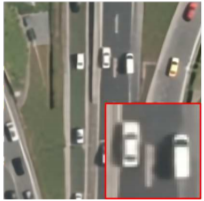 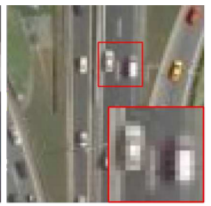 02      Problem Statement
Pose Guided Person Image Generation
Target Pose
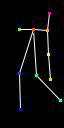 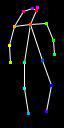 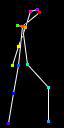 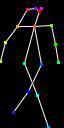 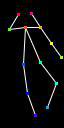 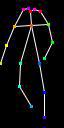 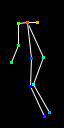 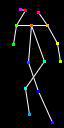 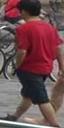 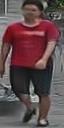 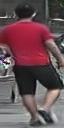 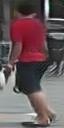 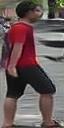 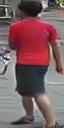 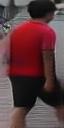 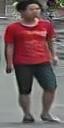 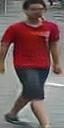 Condition Image
Output Image
03      Challenges
Non-rigid and large deformation, complex clothing details, lack of some keypoints…
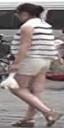 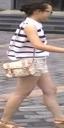 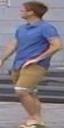 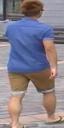 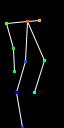 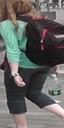 04      Intuition
Capturing the geometric constraints between the condition pose and target pose nicely is crucially important to generate a corresponding pose structure
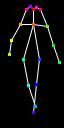 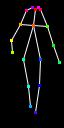 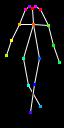 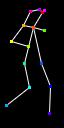 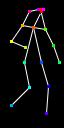 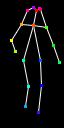 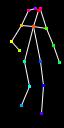 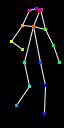 05      Our approach
Pose Transfer Block
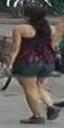 Conv
BN
ReLU
Conv
BN
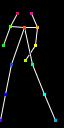 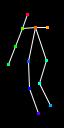 conv2d
Residual Blocks
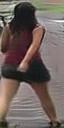 ·
+
deconv
Conv
BN
ReLU
Conv
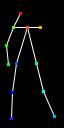 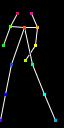 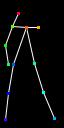 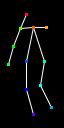 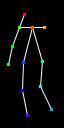 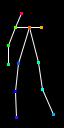 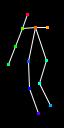 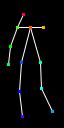 σ
Linear Pose Interpolation
conv3d
Conv
BN
ReLU
Conv
BN
+
Pose skeleton sequence S
Structure of block_t
06      Our approach
Linear pose interpolation and 3D convolutional module
Linear pose interpolation aims to generate the pose skeleton sequence
3D convolutional module was introduced to learn spatiotemporal features from the pose sequence
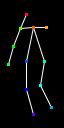 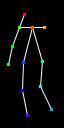 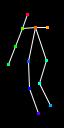 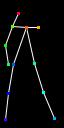 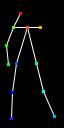 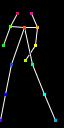 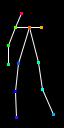 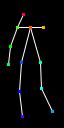 Condition pose
Target pose
07      Loss function
Adversarial loss
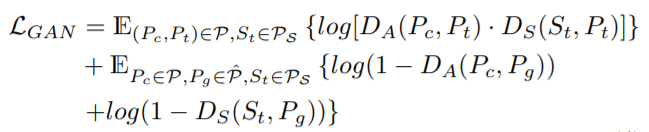 L1 loss
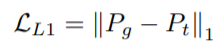 Perceptual loss
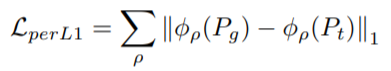 Full loss
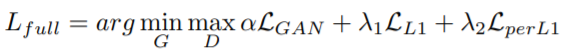 08      Experiment setting
Dataset
We trained our model on the challenging person re-identification dataset Market-1501. As this dataset contains some images in which no human body is detected by HPE, we remove those images and collect 263632 training pairs
Implementation details
08      Qualitative comparisons
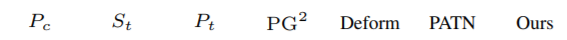 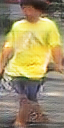 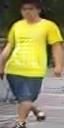 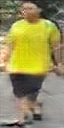 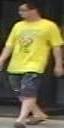 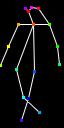 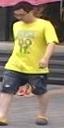 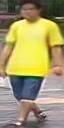 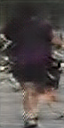 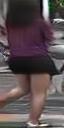 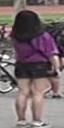 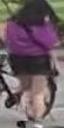 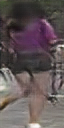 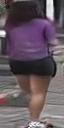 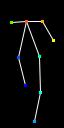 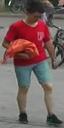 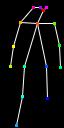 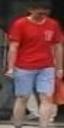 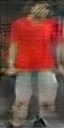 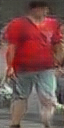 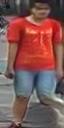 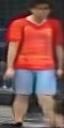 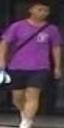 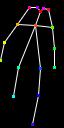 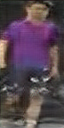 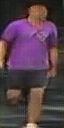 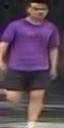 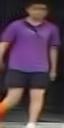 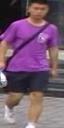 09      Quantitative comparisons
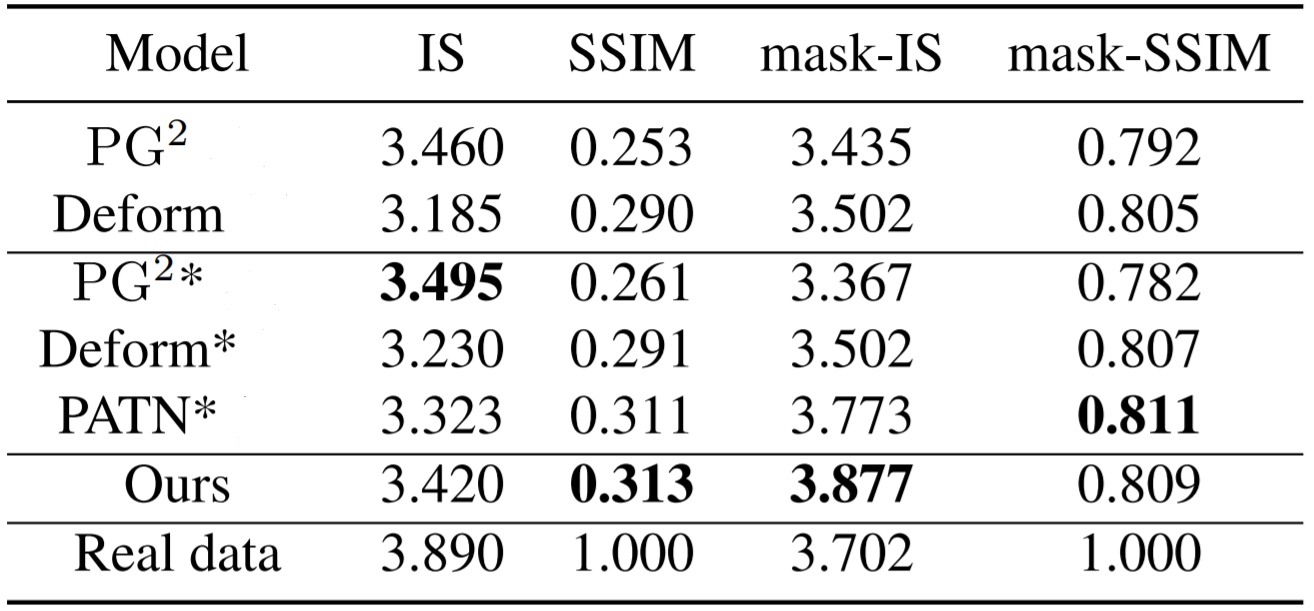 Quantitative results on Market-1501 datasets. * denotes the results tested on our test set
10      Ablation study
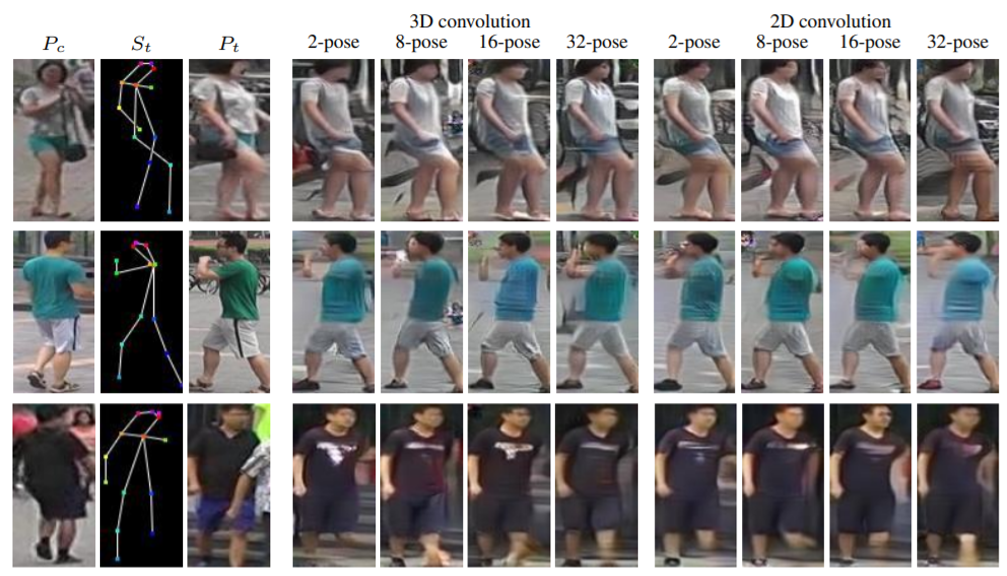 11      Ablation study
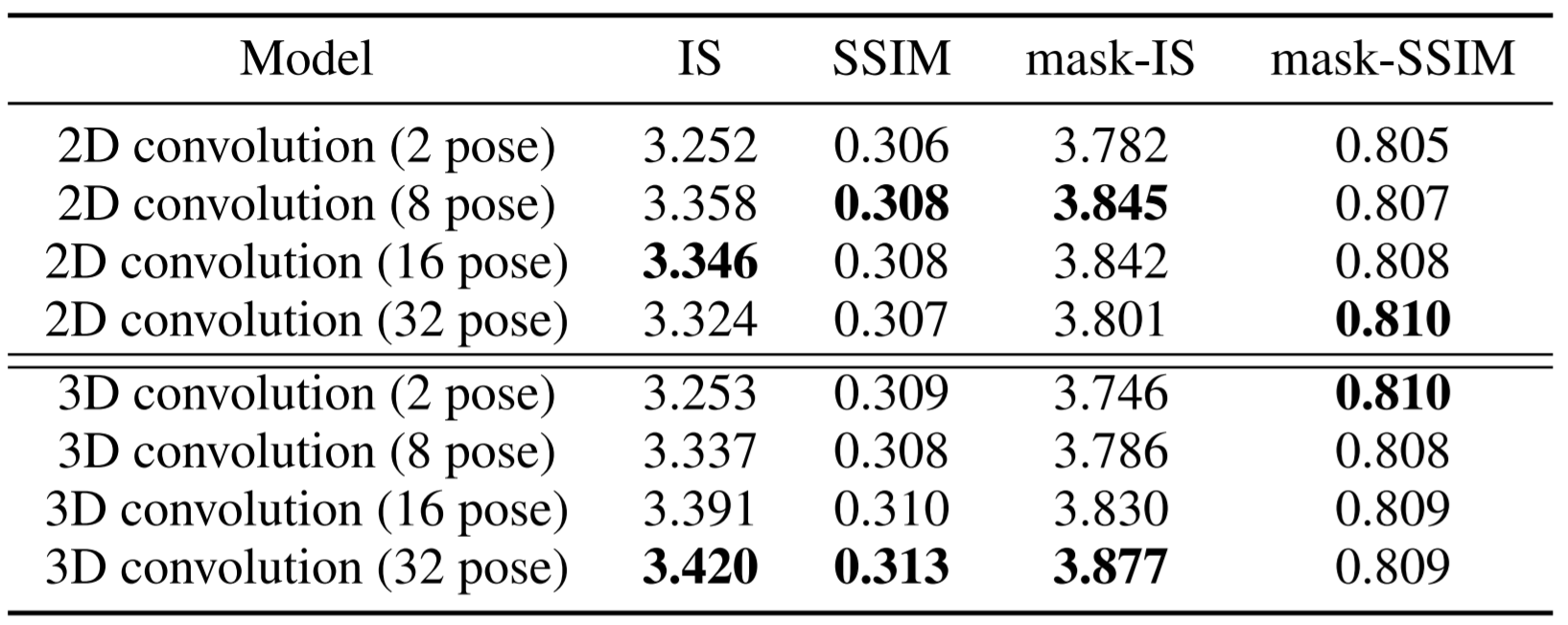 Quantitative comparison of the ablation study on Market-1501 dataset
12      Summary
We propose a linear pose interpolation module to generate pose skeleton sequence
3D Convolution is employed in the generator of our model to learn spatiotemporal features
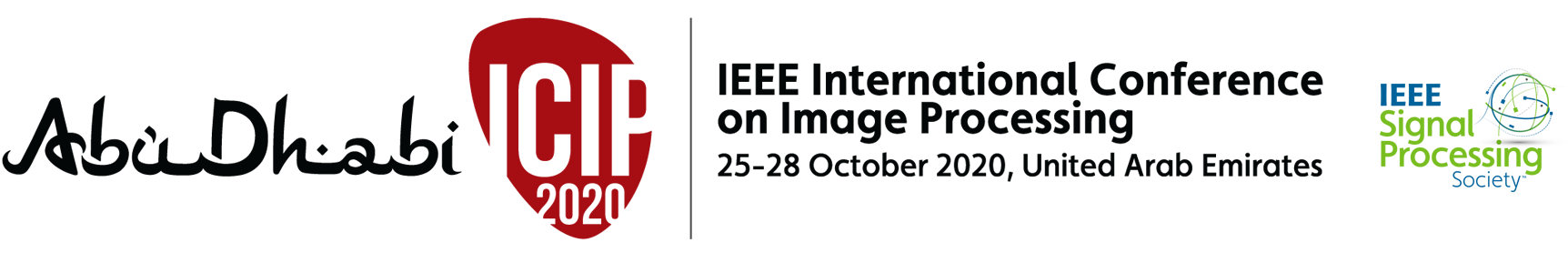 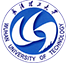 Thanks for your watching!